«Новороссийский колледж строительства и экономики»  (ГАПОУ КК «НКСЭ»)
Дисциплины: «Физическая и коллоидная химия» и «Химия кремния»
Тема «Некоторые определения и сокращения, принятые в разделах (учебниках), посвященных изучению производства цемента, кирпича, керамики и др.» 
(Дополнительный материал)
2023 г.
Материал подготовлен кандидатом технических наук Кузьминой Ириной Викторовной
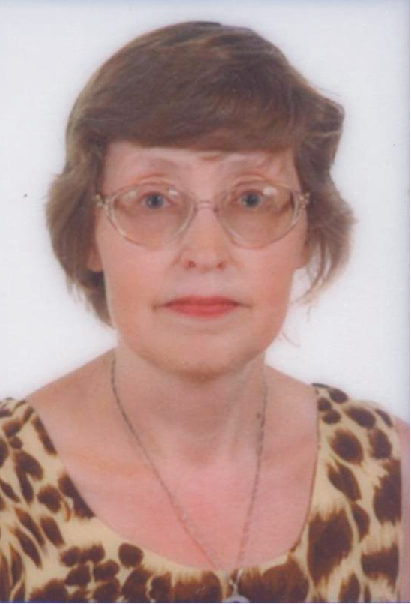 Я, Кузьмина Ирина Викторовна, кандидат технических наук с большим опытом преподавания в высшей школе и НКСЭ. Много знаю, люблю свой предмет, обобщила полезную для Вас информацию по дисциплинам «Физическая и коллоидная химия» и «Химия кремния» и дополнительный материал.
Инструкция по использованию
 интерфейса
Вернуться к содержанию
Переход к тому действию, о котором гласит надпись, выделенная вишневым или желтым цветом
Справочная таблица
Вернемся к …
Esc
Для выхода из программы нажмите «Esc» на клавиатуре
Кнопки для перемещения вперед и назад по материалу занятий
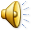 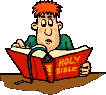 Содержание
Инструкция по использованию интерфейса
Некоторые определения и сокращения, принятые в разделах (учебниках), посвященных изучению производства цемента, кирпича, керамики и др. 
Цемент и его производство. 
Кирпич и его производство. 
Керамика и её производство.
Глина.

Использованные источники.
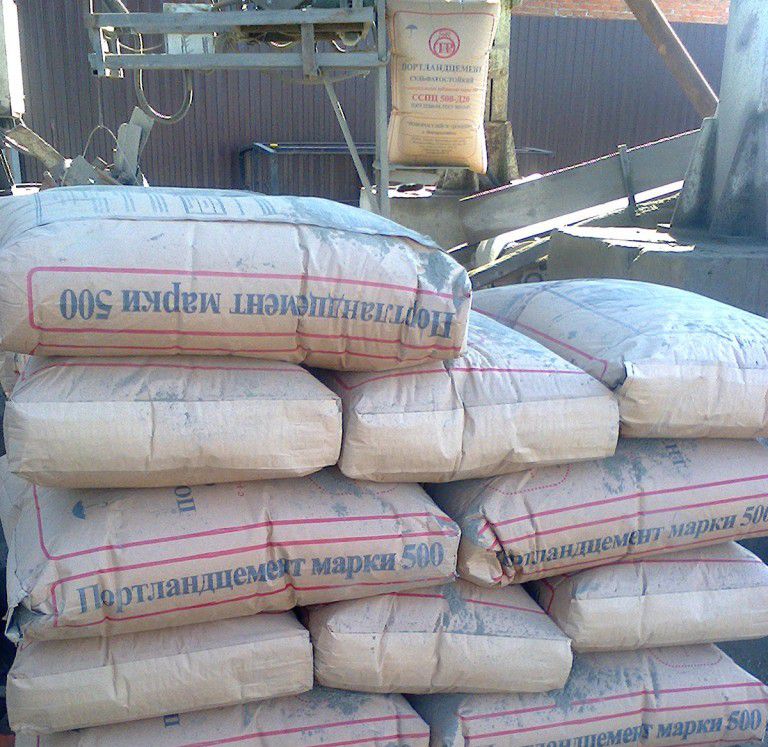 Некоторые определения и сокращения, принятые в разделах (учебниках), посвященных изучению производства цемента, кирпича, керамики и др.
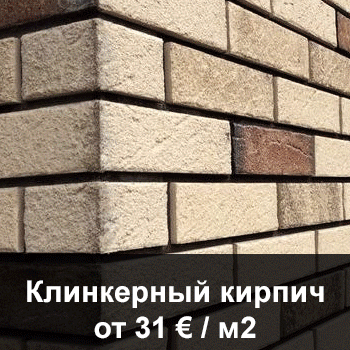 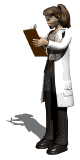 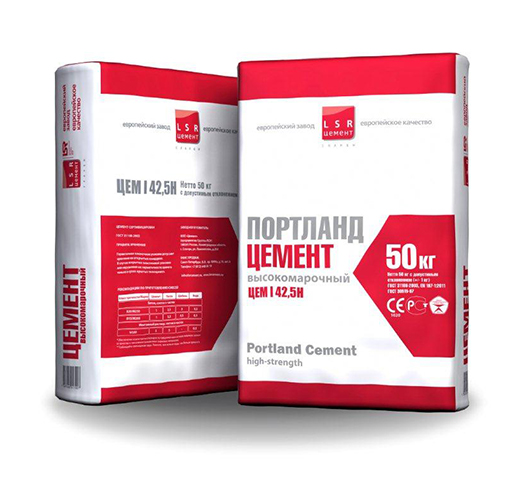 Цемент и его производство
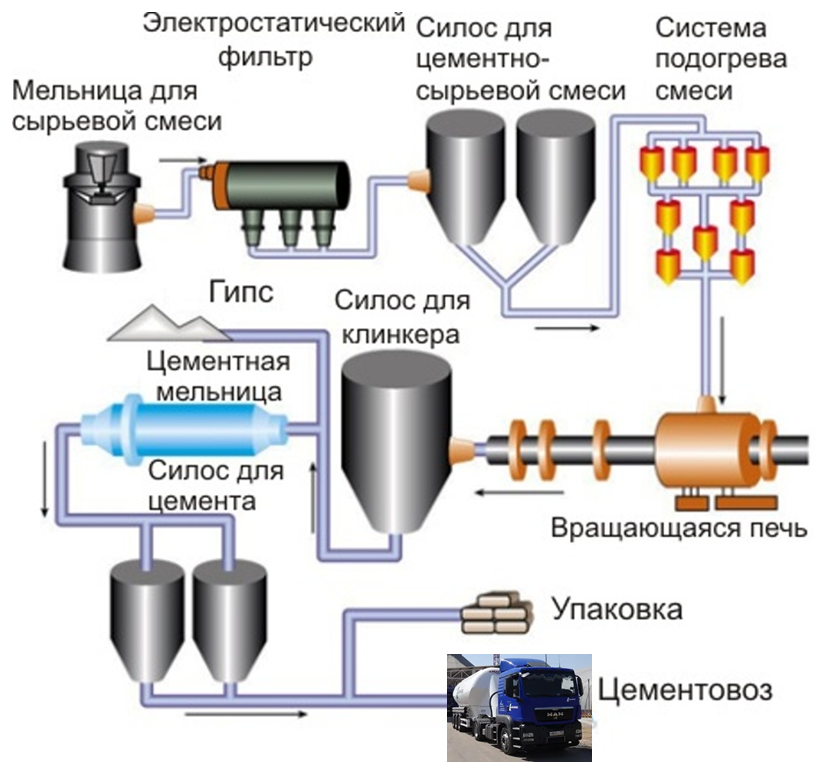 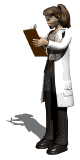 Производство цемента: для изготовления цемента сначала добывают известняк и глину из карьеров. Известняк (приблизительно 75 % количества) измельчают и тщательно перемешивают с глиной (примерно 25 % смеси). Дозировка исходных материалов является чрезвычайно трудным процессом, так как содержание извести должно отвечать заданному количеству с точностью до 0,1 %. В Новороссийске добывают мергель (глину и известняк не добавляют). …
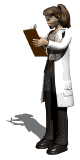 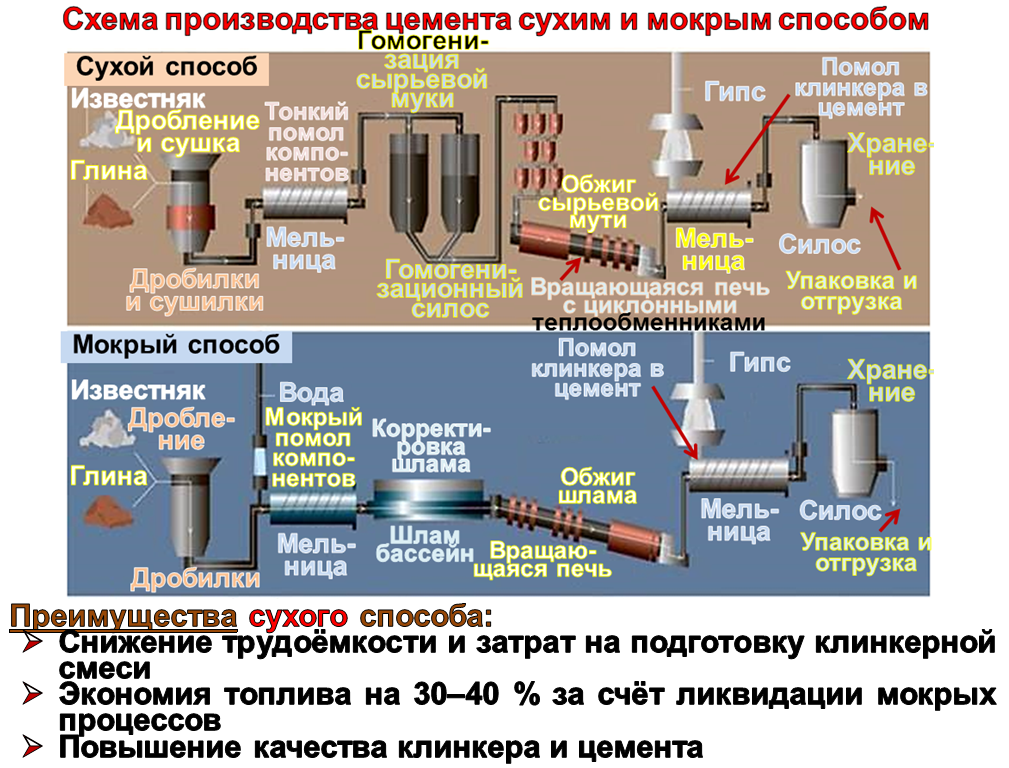 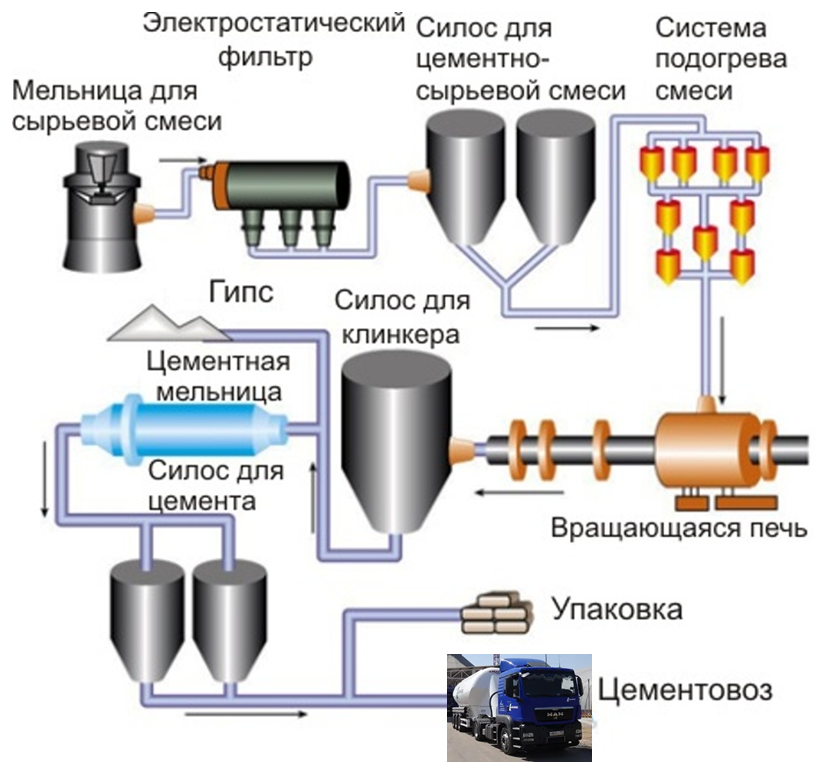 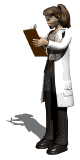 Термины и определения
Минералогический  состав  портландцементного  клинкера
Повторим:
Портландцемент – гидравлическое вяжущее вещество, твердеющее в воде и на воздухе, получаемое путем совместного тонкого измельчения клинкера и необходимого количества гипса.
Основными сырьевыми материалами для производства портландцемента являются широко распространенные в природе осадочные известняковые горные породы с высоким содержанием углекислого кальция (СаСО3) и глинистые породы с высоким содержанием кремнезёма (SiO2), глинозема (Al2O3)и окиси железа (Fe2O3).
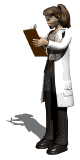 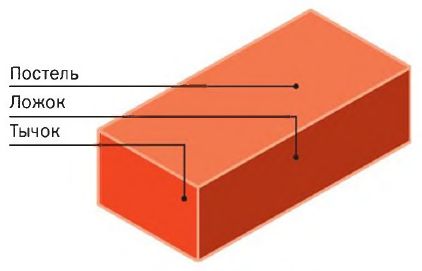 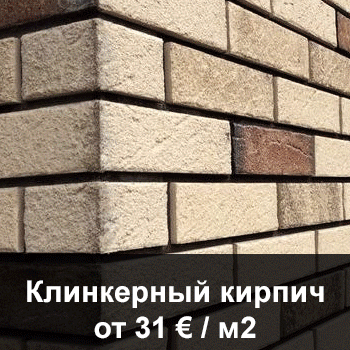 Кирпич и его производство
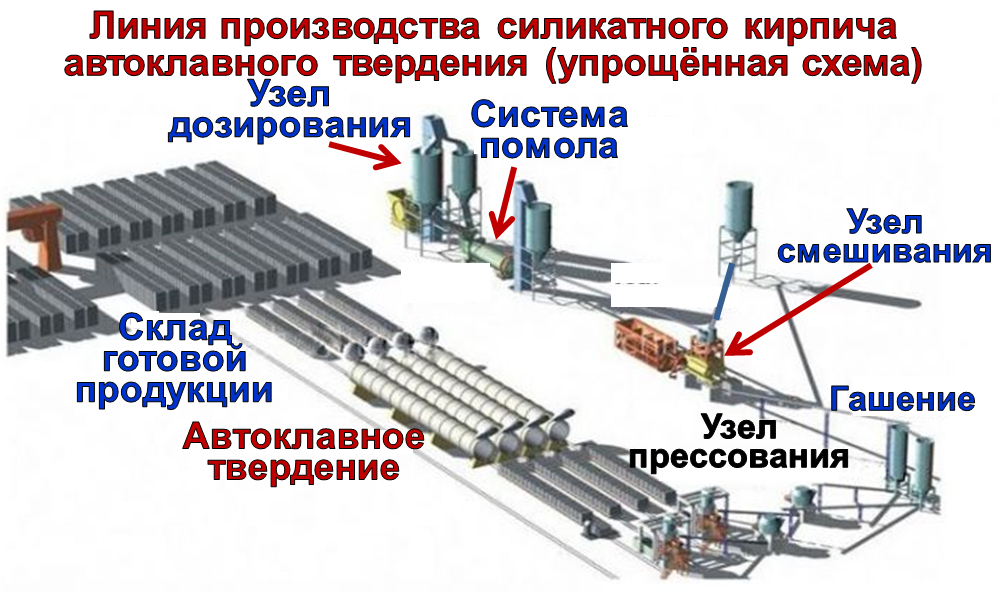 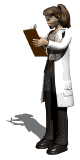 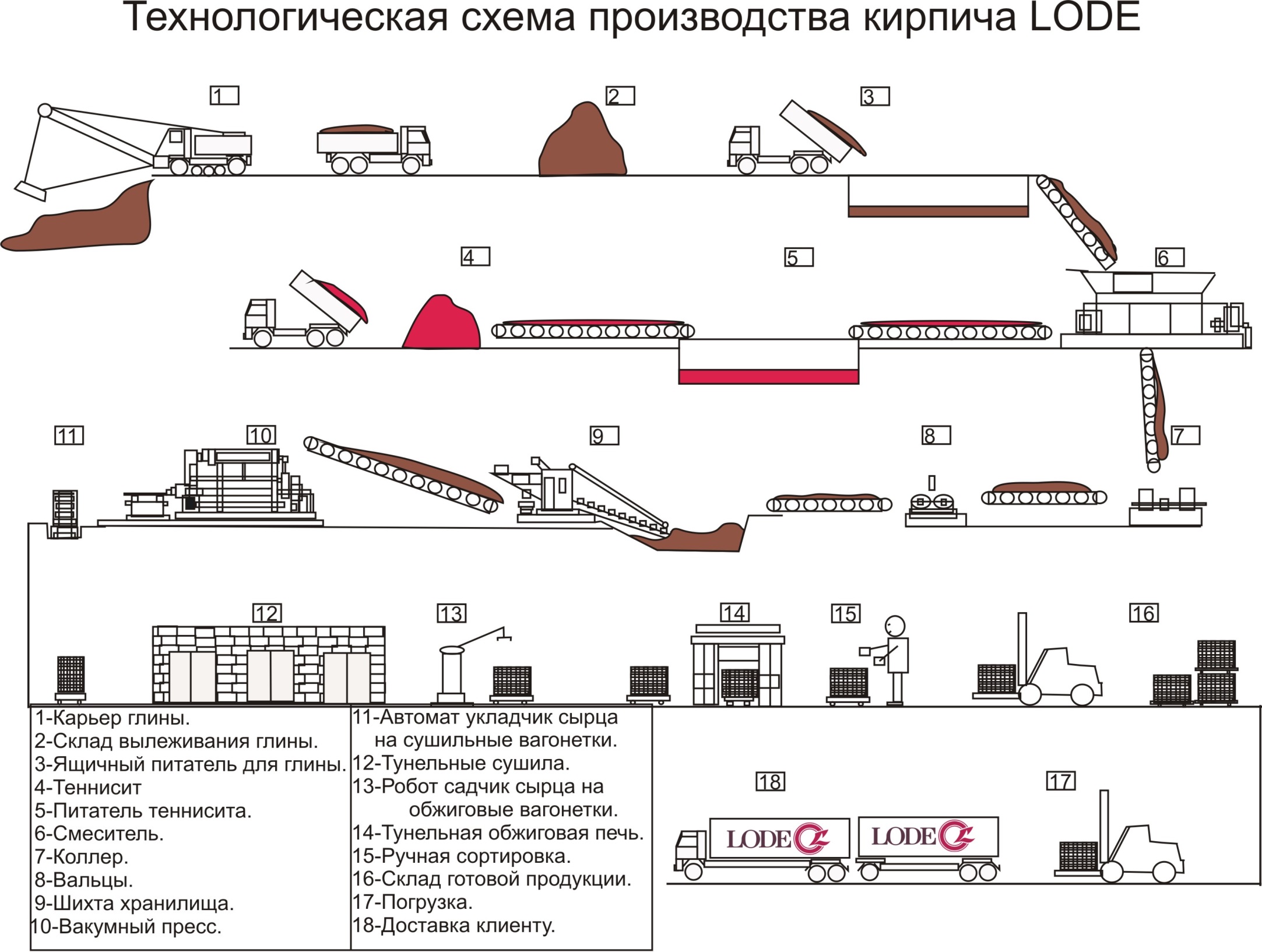 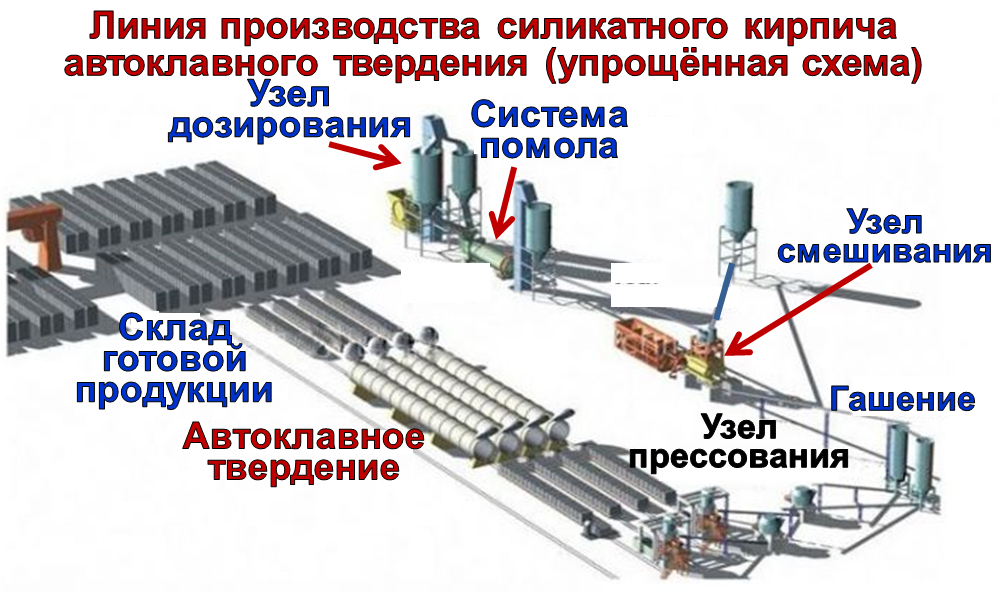 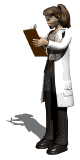 Автокла́в (греч. авто – сам + лат. clavis  – запор, задвижка) – герметичный аппарат для различных операций, требующих нагрева под давлением выше атмосферного. В этих условиях достигается ускорение реакции и увеличение выхода продукта.
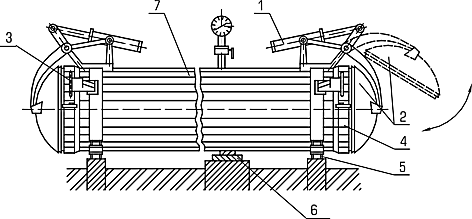 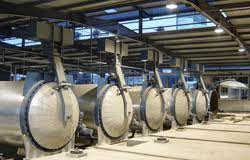 . Автоклав для пропаривания силикатного кирпича:
 1 – гидроцилиндры  для открывания и закрывания крышек, 2 – две крышки, 
3 – гидроцилиндры  для поворота байонетного кольца, 4 – два байонетных кольца, 
5 – подвижные опоры, 6 – неподвижная опора, 
7 – корпус
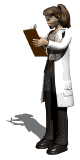 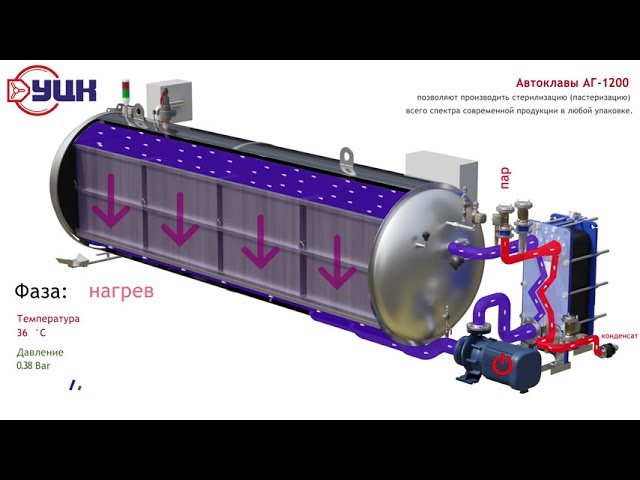 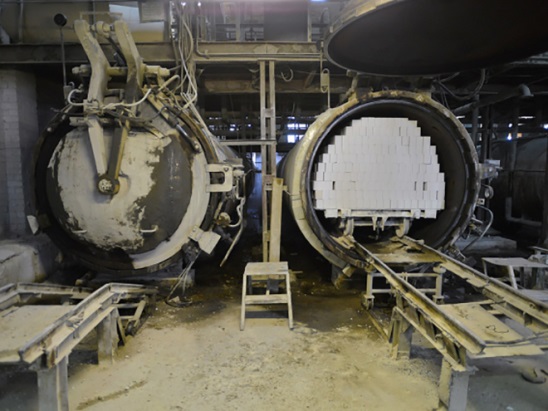 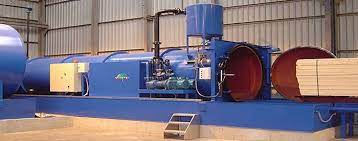 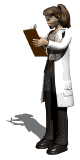 Автоклав для пропаривания силикатного кирпича
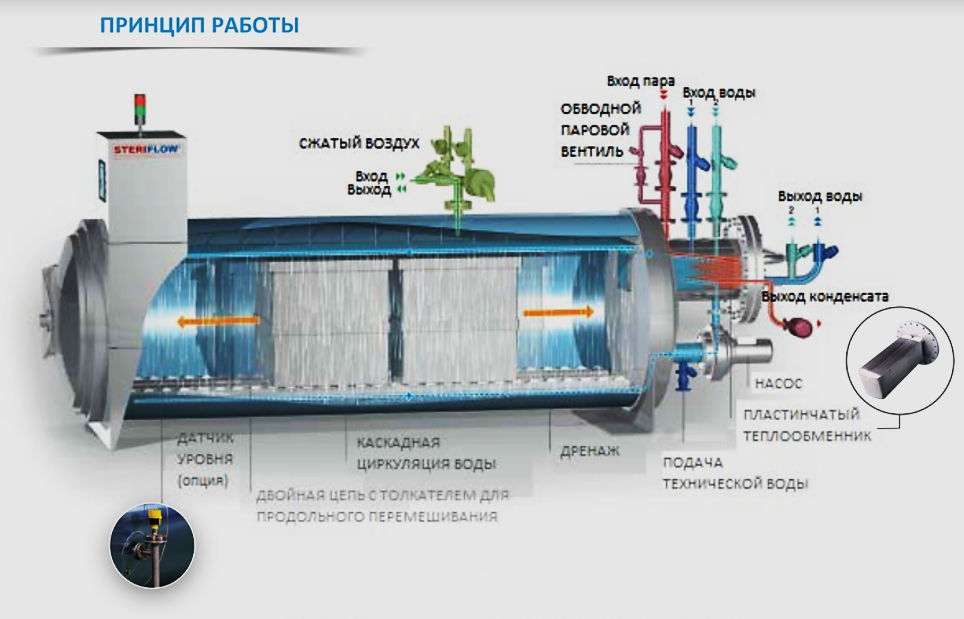 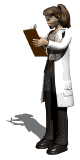 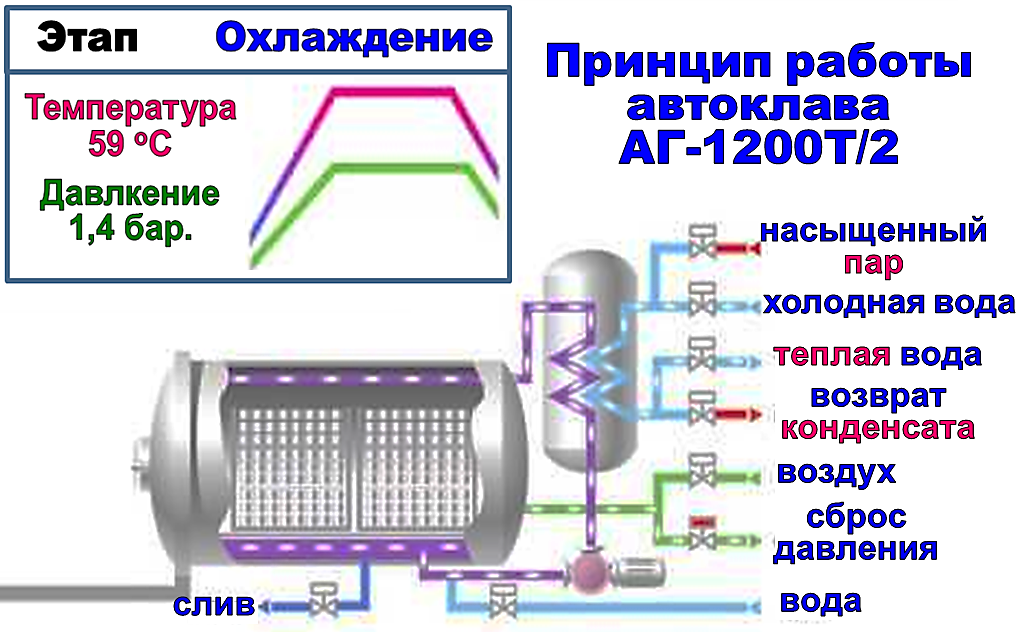 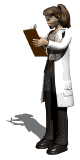 Пример термодинамической системы
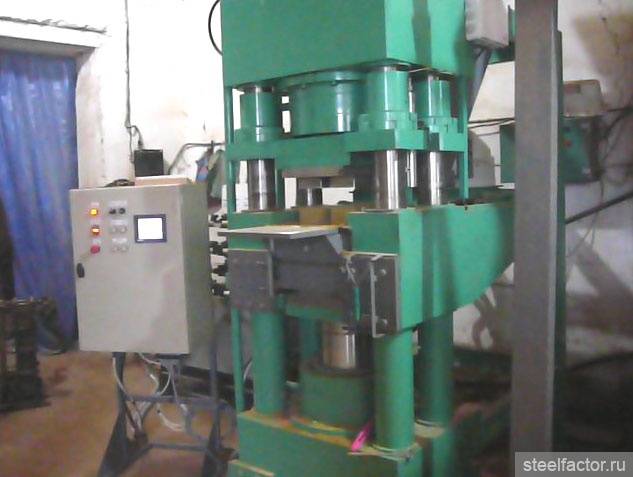 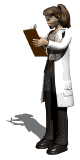 Гиперпресс для прессования кирпича
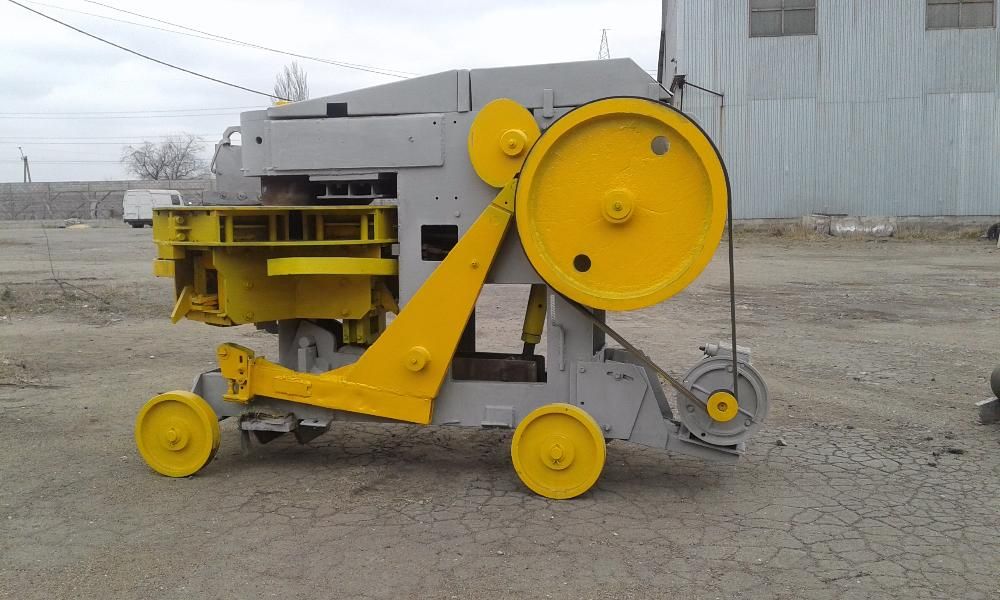 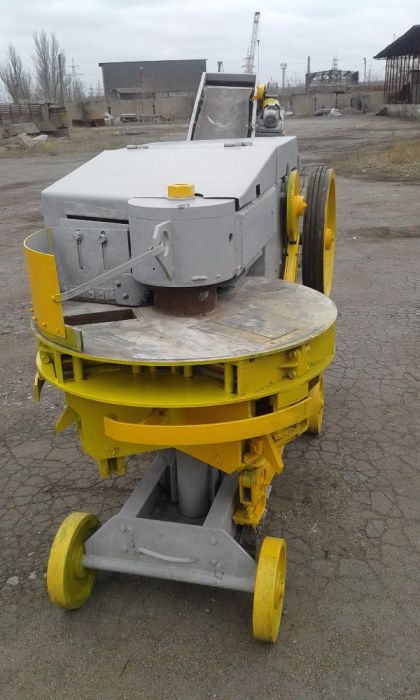 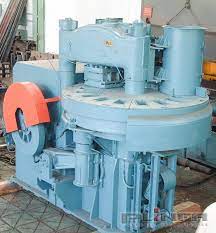 Пресс револьверный для силикатного кирпича
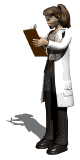 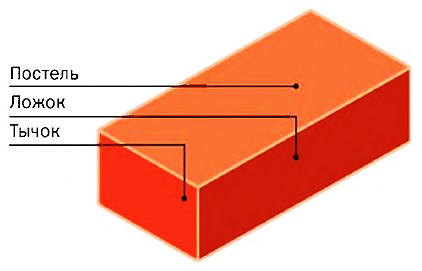 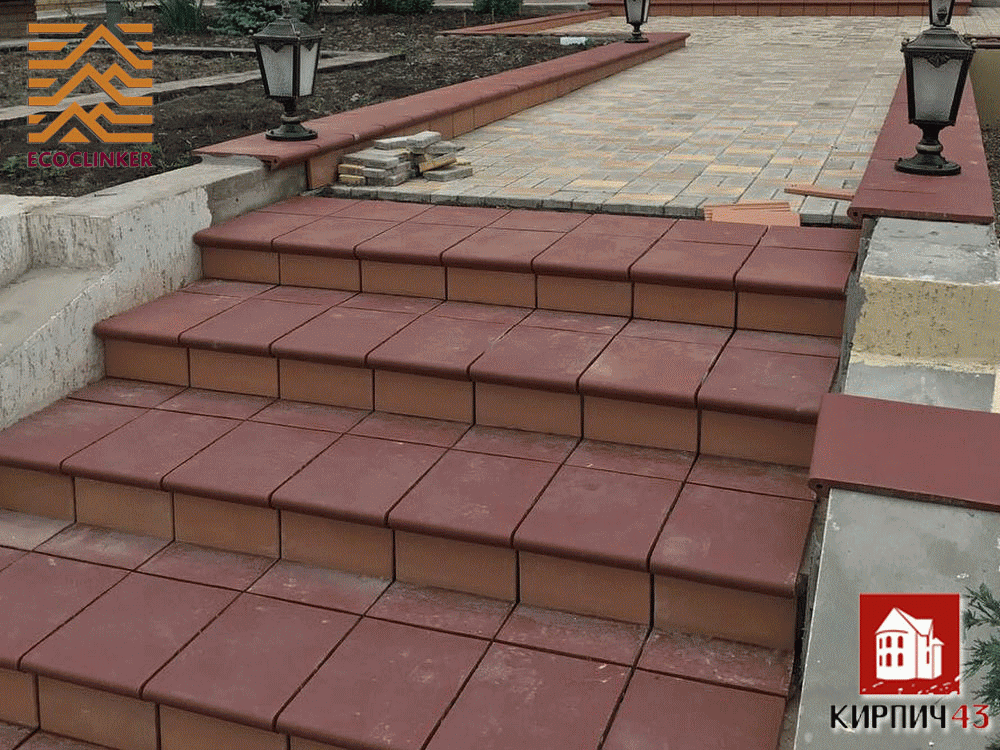 Керамика и её производство
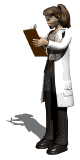 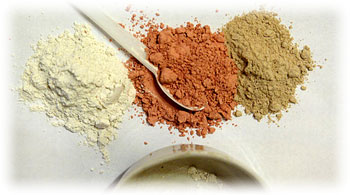 Глина
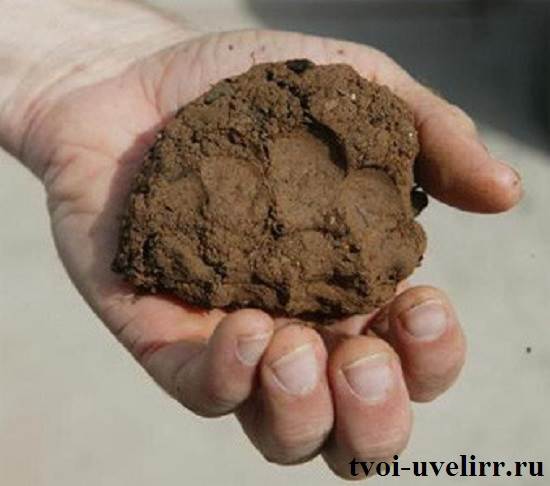 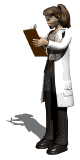 Мокрый метод исследования почвы
Тип почвы можно определить не сложным методом. Образец растертой почвы увлажняют и перемешивают до тестообразного состояния, при котором почвы обладают наибольшей пластичностью. В зависимости от механического состава почвы или породы по­казатели «мокрого» способа будут различны.
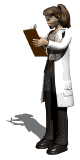 Мокрый метод исследования почвы
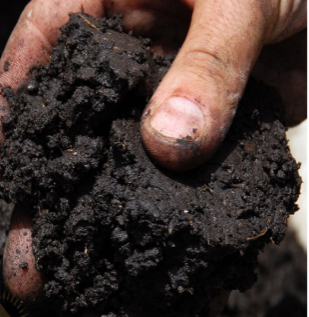 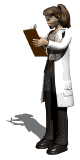 Глина – мелкозернистая осадочная горная порода, пылевидная в сухом состоянии, пластичная при увлажнении. Глина состоит из одного или нескольких минералов группы каолинита (происходит от названия местности Каолин в Китае), монтмориллонита или других слоистых алюмосиликатов (глинистые минералы), но может содержать и песчаные, и карбонатные частицы. Как правило, породообразующим минералом в глине является каолинит (Al₄[Si₄O₁₀](OH)₈), его состав: 47 % (от массы) оксида кремния (IV) (SiO2), 39 % оксида алюминия (Al2О3) и 14 % воды (Н2O). Al2O3 и SiO2  – составляют значительную часть химического состава глин жёлтого, коричневого, синего, зелёного, лилового и даже чёрного цветов. Окраска обусловлена примесями ионов – хромофоров.
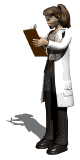 Минералы, содержащиеся в глинах: 
Каолинит (Al2O3·2SiO2·2H2O) 
Андалузит, дистен и силлиманит (Al2O3·SiO2) 
Галлуазит (Al2O3·SiO2·H2O) 
Гидраргиллит (Al2O3·3H2O) 
Диаспор (Al2O3·H2O) 
Корунд (Al2O3) 
Монотермит (0,2[K2MgCa]O·Al2O3·2SiO2·1,5H2O) 
Монтмориллонит (MgO·Al2O3·3SiO2·1,5H2O) 
Мусковит (K2O·Al2O3·6SiO2·2H2O) 
Накрит (Al2O3·SiO2·2H2O) 
Пирофиллит (Al2O3·4SiO2·H2O)
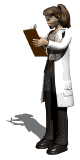 Минералы, загрязняющие глины и каолины:
Кварц (SiO2) 
Гипс (CaSO4·2H2O) 
Доломит (CaCO3•MgCO3) 
Кальцит (CaO·CO2) 
Глауконит (K2O·Fe2O3·4SiO2·10H2O) 
Лимонит (Fe2O3·3H2O) 
Магнетит (FeO·Fe2O3)  
Марказит (FeS2) 
Пирит (FeS2) 
Рутил (TiO2) 
Серпентин (3MgO·2SiO2·2H2O) 
Сидерит (FeO·CO2)
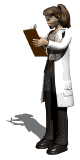 Кальсилит K2O . Al2O3 . 2SiO2
Лейцит K2O .Al2O3 . 4SiO2
Калиевый полевой шпат K2O . Al2O3 . 6SiO2 

Сподумен Li2O . Al2O3 . 4SiO2
Петалит Li2O . Al2O3 . 8SiO2 

Девитрит Na2O . 3CaO . 6SiO2 (1 : 3 : 6)

Метакаолинит Al2O3 . 2SiO2
Каолинит Al2O3 . 2SiO2 . 2H2O

Диалюминат кальция СаО . 2Al2O3 
Геленит 2СаО . Al2O3 . SiO2
Гидроалюминат 3СаО . Al2O3 . 6Н2О
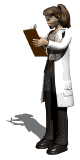 Протоэнстатит MgO . SiO2
Магнезиоферрит MgO. Fe2O3 
Шпинель MgO . Al2O3.

Монтичеллит MgO . СаО . SiO2 
Окерманит MgO . 2СаО . SiO2 
Мервинит MgO . 3СаО . 2SiO2
Диопсид MgO . CaO . 2SiO2
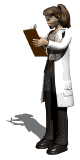 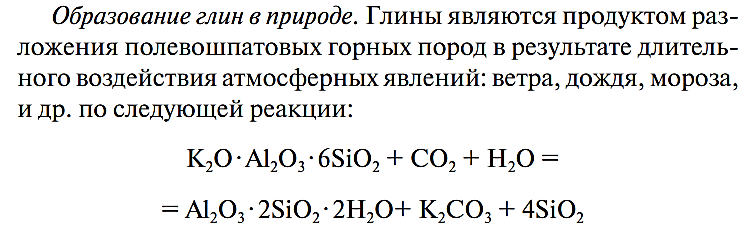 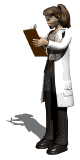 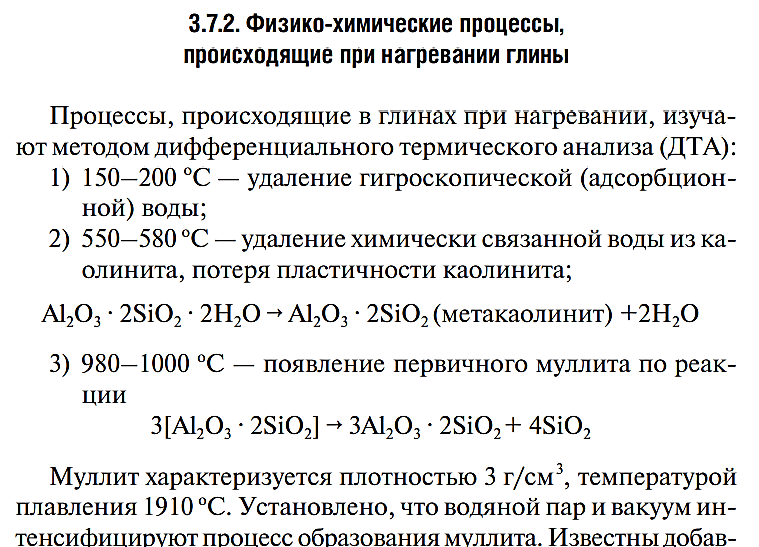 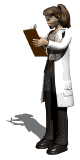 Муллит образуется из продуктов дегидратации каолинита – свободных оксидов
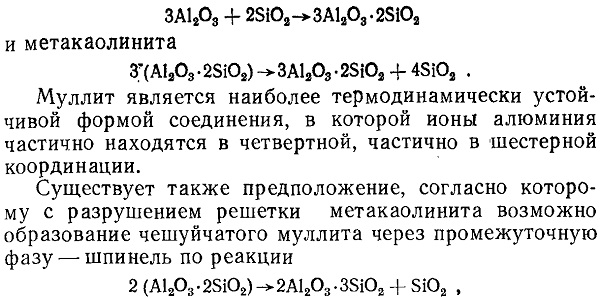 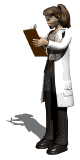 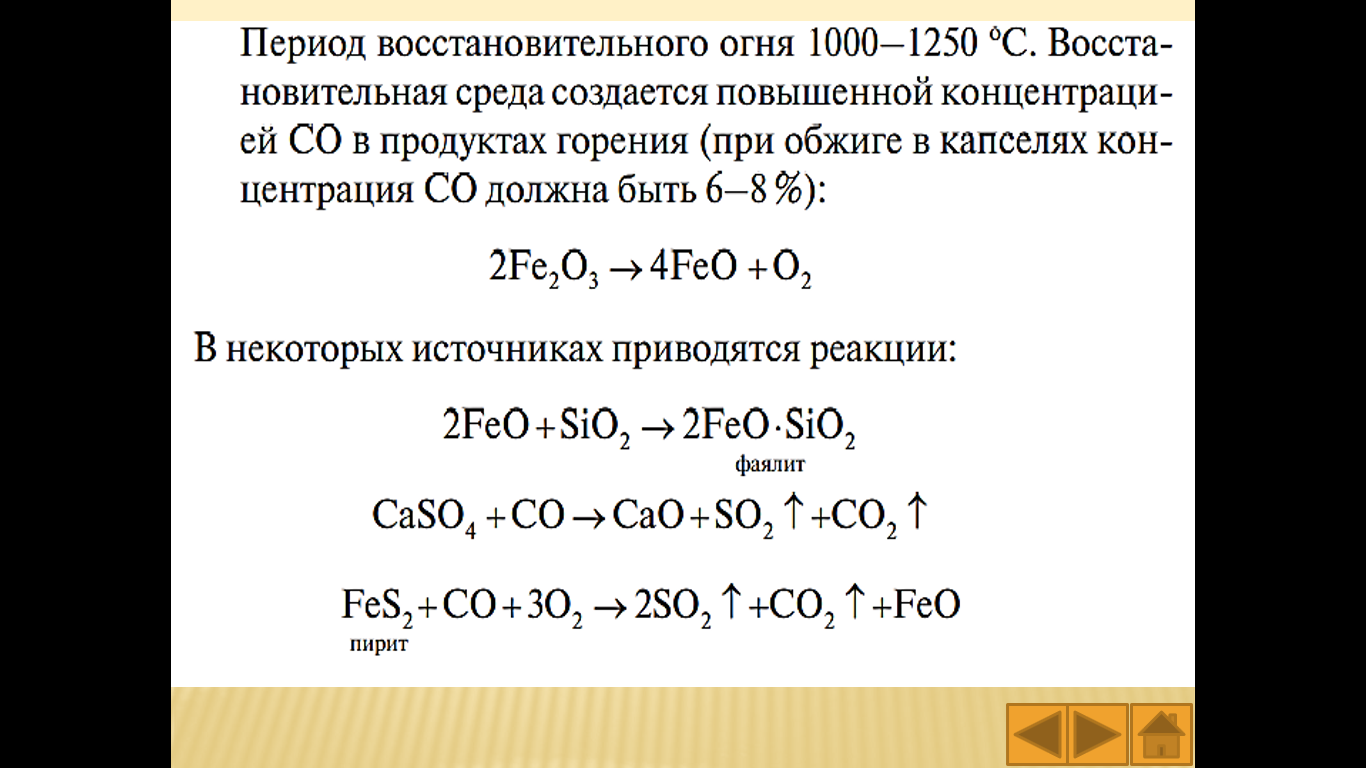 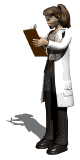 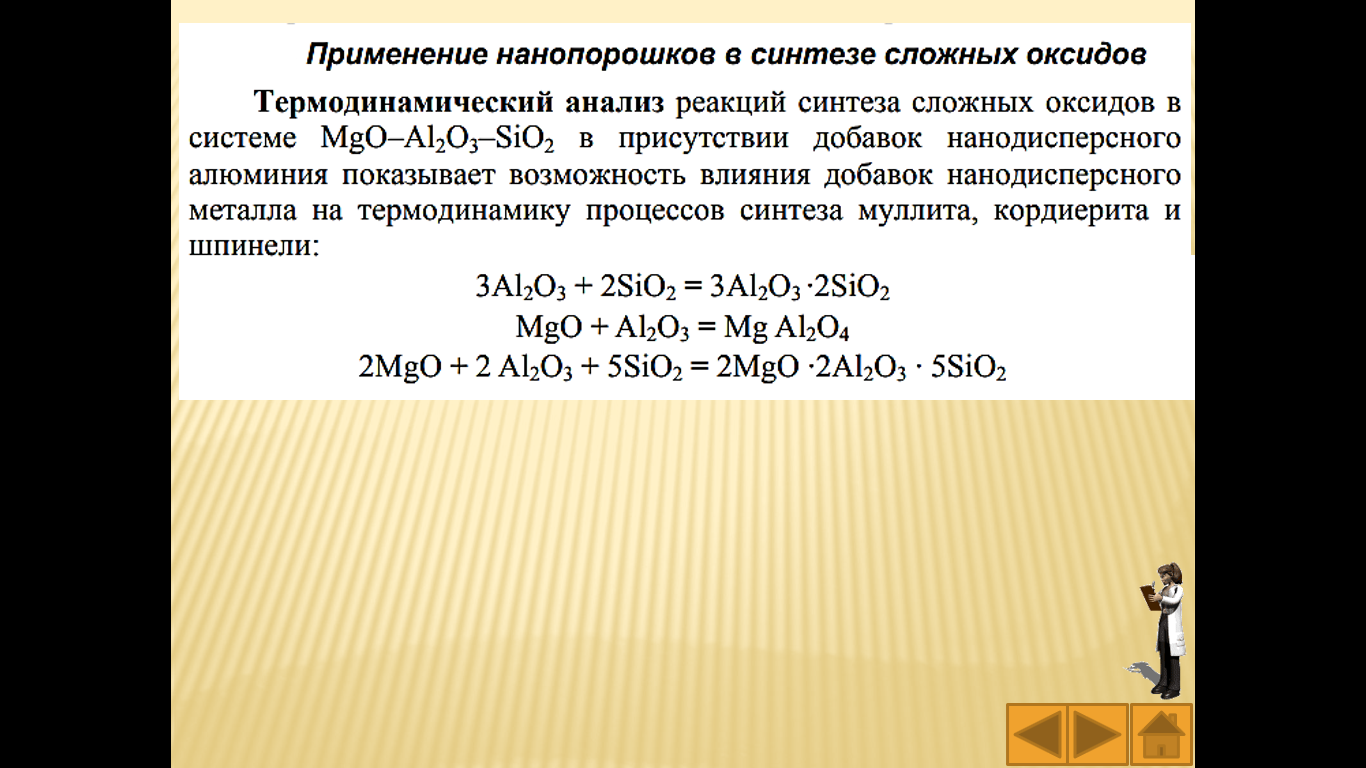 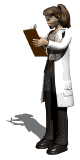 Справочная информация:
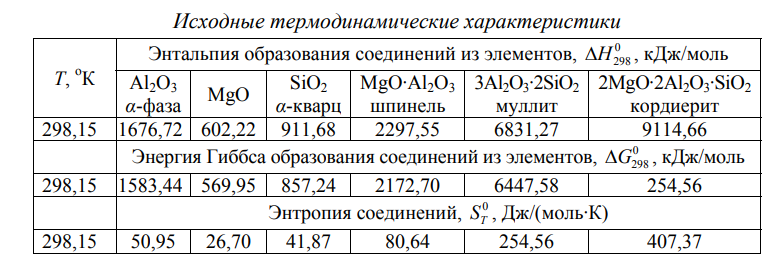 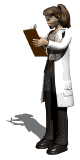 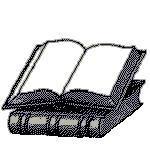 Использованные источники
https://ru.wikipedia.org/Цемент и способы его получения.
ttps://yandex.ru/images/Цемент и способы его получения
https://ru.wikipedia.org/Кирпичи и способы их получения
ttps://yandex.ru/images/Кирпичи и способы их получения
.
https://ru.wikipedia.org/Кирамические изделия и способы их получения.
ttps://yandex.ru/images/Кирамические изделия и способы их получения.
https://ru.wikipedia.org/Глина.
ttps://yandex.ru/images/Глина.
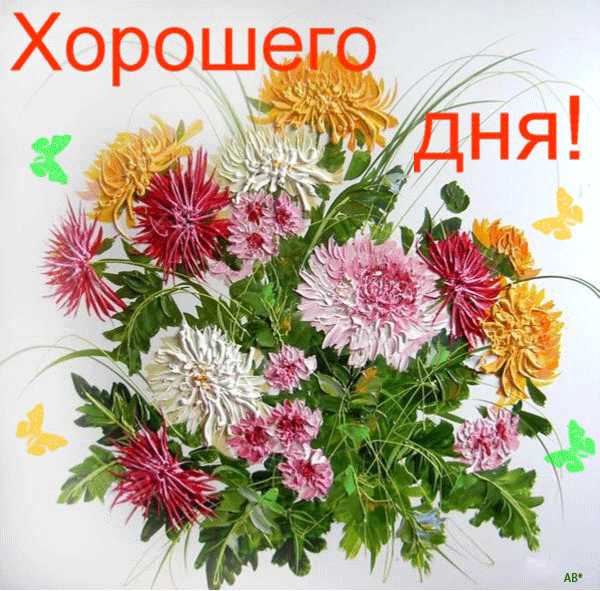